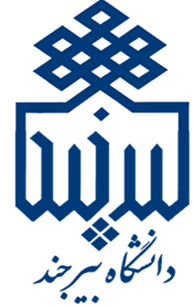 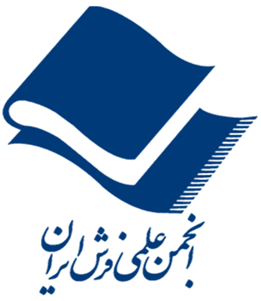 همایش ملی فرش دستباف خراسان جنوبی
عنوان مقاله
نام و نام خانوادگي ارائه دهنده و نام و نام خانوادگي مولف دوم
محل خدمت و آدرس پست الكترونيكي
نتایج و بحث
چکیده
به‌منظور يكسان‌سازي مجموعه، لازم است كه همة مقالات پذیرفته شده به صورت پوستر با طرحي يكسان و كاملاً هماهنگ (رنگ‌بندی، جانمایی مطالب، دو ستونه بودن و اندازه ستون‌های چپ و راست و ...)  تهيه و تايپ شوند. اين راهنما به نويسندگان مقالات كمك مي‌كند تا مقالة خود را با طرح مورد قبول كنفرانس تهيه نمايند. توجه شود تنها در صورت رعایت فرمت ظاهري اين راهنما و نگارش آن منطبق بر دستورالعمل مورد قبول، مقالات امکان ارائه را خواهند داشت.
اندازه پوستر باید 70 در 100 سانتیمتر باشد. ضروری است عنوان کنفرانس و لوگوهای بالای پوستر حفظ شده و تغییر نکند. عنوان همة بخش‌ها با قلم ب.تیتر  (B Titr) در اندازه 36 پررنگ  و با رنگ سفید تايپ شود. عنوان مقاله با قلم ب.لوتوس(B Lotus) در اندازة 54 پررنگ و نام و مشخصات نویسندگان با قلم ب.لوتوس در اندازة 36 پررنگ تایپ شود. متن اصلی مقاله با قلم ب.لوتوس در اندازة 28، الزاما به رنگ سیاه  و یک فاصله (single space) تهيه شود. برای کلیه متون از حالت  Justifyاستفاده شود. براي تدوين بخشهای لاتين نيز بايستي کليه موارد مندرج در اين دستورالعمل رعايت شده و از قلم Times New Roman   با اندازه 24 استفاده شود.
مقدمه
تجربیات
نتیجه گیری
مراجع